9  静电场
电场强度的定义
内容回顾
电荷
对给定场源电荷求其   分布函数 .
内容回顾
定量研究电场
基本方法
用点电荷电场公式和场强叠加原理
积分
垂直于带电直线
无限长均匀带电直线：
均匀带电圆环轴线上：
典型结论：
大学物理（下）
9　静电场
9.4  电场强度通量  高斯定理
一  电场线 （电场的图示法）
规 定
1）（方向）曲线上每一点切线方向为该点电场方向
    2）（大小）通过垂直于电场方向单位面积电场线数为该点电场强度的大小.（即，密度代表强度）
+
点电荷的电场线
正 点 电 荷
负 点 电 荷
电场线特性
1） 始于正电荷,止于负电荷（或来自无穷远,止于负电荷；或始于正电荷，去向无穷远）.
    2） 电场线不相交.
    3） 静电场电场线不闭合.
+
一对等量异号点电荷的电场线
+
+
一对等量正点电荷的电场线
一对不等量异号点电荷的电场线
+  +  +  +  +  +  +  +  +  +  +  +
带电平行板电容器的电场线
均匀电场 ，   垂直平面
均匀电场 ，  与平面夹角
二  电场强度通量
通过电场中某一个面的电场线数叫做通过这个面的电场强度通量.
为封闭曲面
非均匀电场强度电通量
微元分析法：以平代曲；以不变代变。
例1    如图所示 ，有一
个三棱柱体放置在电场强度
                                 的匀强电
场中 .  求通过此三棱柱体的
电场强度通量 .
闭合曲面的电场强度通量
解
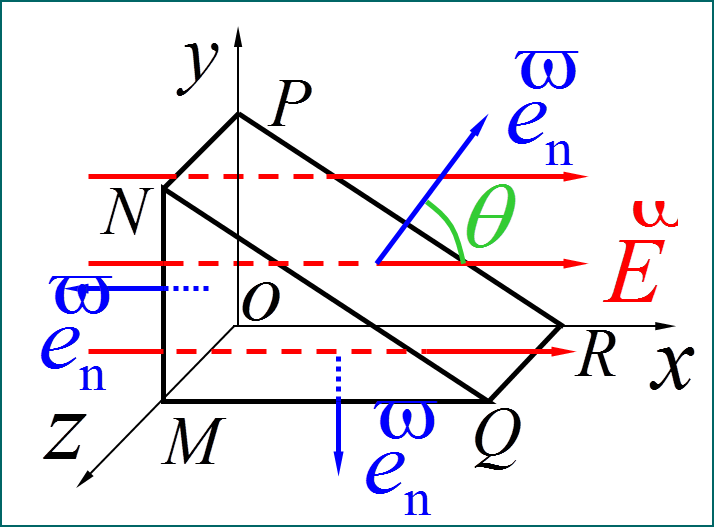 讨论：如果闭合面内部有电荷，情况有什么变化？
需要考虑的情况：
封闭面变大或者变小，上面的结果会变吗？怎么变化？
假设远处一个单位的电荷移向该封闭面，上面的结果会变吗？怎么变化？
该电荷移入封闭面内呢，电场线的分布有什么变化？上面的结果会变吗？
移动点电荷的位置呢？
点电荷的正负对电场线的分布有什么影响？
电荷量增多呢？
库仑定律
高斯
定理
在真空中,通过任一闭合曲面的电场强度通量,等于该曲面所包围的所有电荷的代数和除以    .
电场强度叠加原理
（与面外电荷无关，闭合曲面称为高斯面）
三  高斯定理
高斯定理的导出
与 r   无关
1) 曲面为以电荷为中心的球面
点电荷场强分布表达式：
单个点电荷场中，
2) 曲面为包围电荷的任意封闭曲面
3) 曲面为不包围电荷的任意封闭曲面
4) 任意情况
空间有点电荷系            ，求穿过空间任意封闭曲面 S 的电通量
曲面上各点处电场强度：
包括 S 内、S 外，所有电荷的贡献。
静电场中，通过任意封闭曲面（高斯面）的电通量  等于该封闭曲面所包围的电量代数和的     倍：
只有 S 内的电荷对穿过 S 的电通量有贡献。
穿过 S 的电通量：
(a)
(b)
讨论：这两种情况下，
通过面 S 的电通量有什么不同？
面上各点处电场强度有什么不同？
高斯定理
1）高斯面上的电场强度为所有内外电荷的总电场强度.
2）高斯面为封闭曲面.
3）穿进高斯面的电场强度通量为负，穿出为正.
4）仅高斯面内的电荷对高斯面的电场强度通量有贡献.
发出     条电场线，是电场线的“头”   
吸收     条电场线，是电场线的“尾”
“头” “尾”
5）静电场是有源场.
“源”
总 结
电场线有头有尾：
例    一封闭高斯面内有两个点电荷，电量为 +q 和 －q，封闭面外也有一带电 q 的点电荷（如图），则下述正确的是

   （A）高斯面上场强处处为零       

   （B）对封闭曲面有

   （C）对封闭曲面有

   （D）高斯面上场强不为零，但仅与面内电荷有关
将   从   移到
*
点   电场强度是否变化？
穿过高斯面   的   有否变化？
在点电荷     和    的静电场中，做如下的三个闭合面             求通过各闭合面的电通量 .
讨论
例  有一边长为   的正方形平面，其中垂线上距正方形中心  点为    处有一电量为  的正点电荷,则通过该正方形平面的电通量为：（   ）
(2)
(1)
q
o
(3)
(4)
q
a
找到恰当的高斯面(对称性)，使        中的   能够
以标量形式提到积分号外，从而简便地求出  分布。
球对称性
轴对称性
面对称性
场源电荷分布
常见类型：
四   高斯定理的应用
（用高斯定理求解的静电场必须具有一定的对称性）
大小相等
方向沿径向
以 O 为中心的球面 S 上各点
[例2] 求均匀带电球体（q、R ）的电场分布
1.对称性分析
以 O 为中心，r 为半径的球面 S 上各点彼此等价
以半径 r 的同心球面  为高斯面
通过S的电通量：
2. 确定高斯面
由高斯定理：
球体内区域
即：
球体外区域 ~ 等效于电量集中于球心的点电荷
1. 求均匀带电球面（     ）的电场分布，并画出
         曲线.
0
练习
高斯面：半径 r 的同心球面
r
取同心球面为高斯面
由高斯定理：
厚度为零球面
厚度较大
厚度较小
无限长均匀带电直线，单位长度上的电荷，即电荷线密度为  ，求距直线为  处的电场强度.
对称性分析：轴对称
解
+
+
+
+
+
+
例3 无限长均匀带电直线的电场强度
选取闭合的柱形高斯面
+
+
+
+
+
+
1. 无限长均匀带电柱面的电场分布
讨论：
对称性分析：视为无限长均匀带电直线的集合；
选高斯面；同轴圆柱面
由高斯定理计算
高
斯
面
高
斯
面
r
r
l
l
2.求无限长、 均匀带电柱体的电场分布时，高斯面如何选取？
3.当带电直线、柱面、柱体不能视为无限长时，
  能否用高斯定理求电场分布？
  如果不能，是否意味着高斯定理失效？
不能，
不是。
无限大均匀带电平面，单位面积上的电荷，即电荷面密度为   ，求距平面为  处的电场强度.
解
对称性分析： 垂直平面
+ + + + + + + + + +
+ + + + + + + + + +
+ + + + + + + + + +
+ + + + + + + + + +
+ + + + + + + + + +
+ + + + + + + + + +
底面积
+ + + + + + + + + +
+ + + + + + + + + +
+ + + + + + + + + +
+ + + + + + + + + +
+ + + + + + + + + +
+ + + + + + + + + +
例4   无限大均匀带电平面的电场强度
选取闭合的柱形高斯面
无限大带电平面
的电场叠加问题
讨 论
3.计算：
5. 由高斯定理                 求出电场的大小， 
  并说明其方向。
总结
由高斯定理求电场分布的步骤
1. 对称性分析：电荷分布对称性  电场分布对称性。
2. 选取过场点的高斯面：要使高斯面有些部分与 E 平行，有些部分与 E 垂直，且在垂直部分上 E 还必须处处相等。
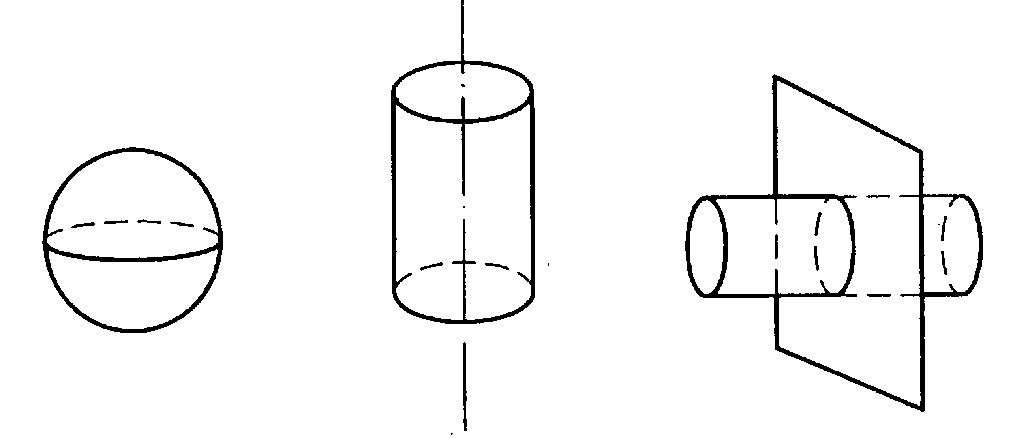 球对称、轴对称、面对称
4.计算高斯面内包围的电量
作业
P34:  14；15
版权声明
本课件根据高等教育出版社《物理学教程（第二版）下册》（马文蔚 周雨青 编）配套课件制作。课件中的图片和动画版权属于原作者所有；部分例题来源于清华大学编著的“大学物理题库”。由 Haoxian Zeng 设计和编写的内容采用 知识共享 署名-相同方式共享 3.0 未本地化版本 许可协议进行许可。详细信息请查看课件发布页面。
更新：根据第三版教材稍作修改。